Evolutionary Computing
Chapter 2
Chapter 2: Evolutionary Computing: the Origins
Historical perspective
 Biological inspiration:
 Darwinian evolution theory (simplified!)
 Genetics (simplified!)
 Motivation for EC
2
Historical perspective (1/3)
1948, Turing:
	proposes “genetical or evolutionary search”
1962, Bremermann:
	optimization through evolution and recombination 
1964, Rechenberg: 
	introduces evolution strategies 
1965, L. Fogel, Owens and Walsh: 
	introduce evolutionary programming
1975, Holland: 
	introduces genetic algorithms
1992, Koza:
	introduces genetic programming
3
Historical perspective (2/3)
1985: first international conference (ICGA)

 1990: first international conference in Europe (PPSN)

 1993: first scientific EC journal (MIT Press)

 1997: launch of European EC Research Network EvoNet
4
Historical perspective (3/3)
EC in the early 21st Century: 
3 major EC conferences, about 10 small related ones
 4 scientific core EC journals
 1000+ EC-related papers published last year(estimate)
 uncountable (meaning: many) applications
 uncountable (meaning: ?) consultancy and R&D firms
 part of many university curricula
5
Darwinian Evolution (1/3): Survival of the fittest
All environments have finite resources
(i.e., can only support a limited number of individuals)
Life forms have basic instinct/ lifecycles geared towards reproduction
Therefore some kind of selection is inevitable
Those individuals that compete for the resources most effectively have increased chance of reproduction
Note: fitness in natural evolution is a derived, secondary measure, i.e., we (humans) assign a high fitness to individuals with many offspring
6
Darwinian Evolution (2/3): 	Diversity drives change
Phenotypic traits:
Behaviour / physical differences that affect response to environment
Partly determined by inheritance, partly by factors during development
Unique to each individual, partly as a result of random changes
If phenotypic traits:
Lead to higher chances of reproduction
Can be inherited
    then they will tend to increase in subsequent generations, leading to new combinations of traits …
7
Darwinian Evolution (3/3): Summary
Population consists of diverse set of individuals
Combinations of traits that are better adapted tend to increase representation in population
   Individuals are “units of selection”
Variations occur through random changes yielding constant source of diversity, coupled with selection means that: 
Population is the “unit of evolution”
Note the absence of “guiding force”
8
Adaptive landscape metaphor (Wright, 1932)
Can  envisage population with n traits as existing in a n+1-dimensional space (landscape) with height corresponding to fitness
Each different individual (phenotype) represents a single point on the landscape
Population is therefore a “cloud” of points, moving  on the landscape over time as it evolves – adaptation
9
Adaptive landscape metaphor (Wright, 1932)
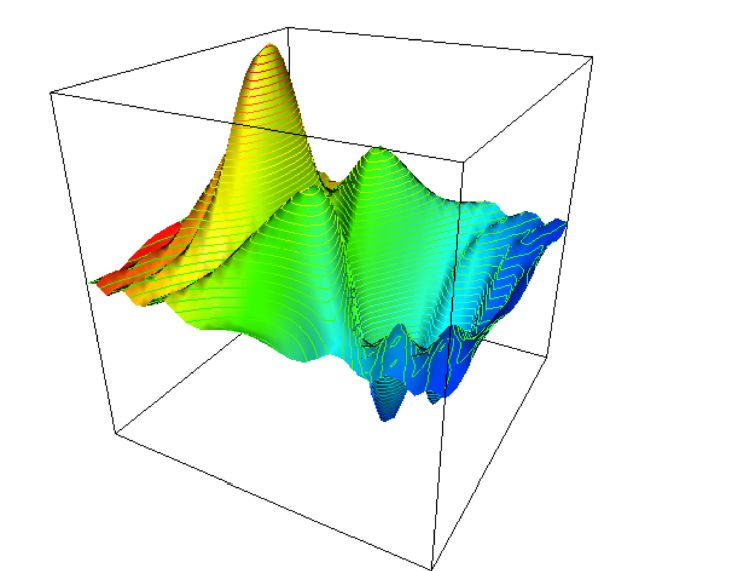 10
Adaptive landscape metaphor (cont’d)
Selection “pushes” population up the landscape

Genetic drift: 
random variations in feature distribution 
(+ or -) arising from sampling error
can cause the population “melt down” hills, thus crossing valleys and leaving local optima
11
Genetics: Natural
The information required to build a living organism is coded in the DNA of that organism
Genotype (DNA inside) determines phenotype
Genes     phenotypic traits is a complex mapping
One gene may affect many traits (pleiotropy)
Many genes may affect one trait (polygeny)
Small changes in the genotype lead to small changes in the organism (e.g., height, hair colour)
12
Genetics:Genes and the Genome
Genes are encoded in strands of DNA called chromosomes
In most cells, there are two copies of each chromosome (diploidy)
The complete genetic material in an individual’s genotype is called the Genome
Within a species, most of the genetic material is the same
13
Genetics:Example: Homo Sapiens
Human DNA is organised into chromosomes
Human body cells contains 23 pairs of chromosomes which together define the physical attributes of the individual:
14
Genetics:Reproductive Cells
Gametes (sperm and egg cells) contain 23 individual chromosomes rather than 23 pairs
Cells with only one copy of each chromosome are called haploid
Gametes are formed by a  special form of cell splitting called meiosis
During meiosis the pairs of chromosome undergo an operation called crossing-over
15
Genetics:Crossing-over during meiosis
Chromosome pairs align and duplicate
 Inner pairs link at a centromere  and swap parts of themselves
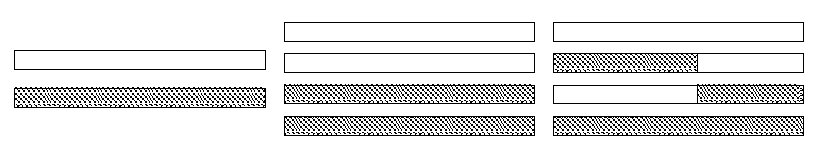 Outcome is one copy of maternal/paternal chromosome plus two entirely new combinations
After crossing-over one of each pair goes into each gamete
16
Sperm cell from Father
Egg cell from Mother
New person cell (zygote)
Genetics:Fertilisation
17
Genetics:After fertilisation
New zygote rapidly divides etc creating many cells all with the same genetic contents
Although all cells contain the same genes, depending on, for example where they are in the organism, they will behave differently
This process of differential behaviour during development is called ontogenesis
All of this uses, and is controlled by, the same mechanism for decoding the genes in DNA
18
Genetics:Genetic code
All proteins in life on earth are composed of sequences built from 20 different amino acids
DNA is built from four nucleotides in a double helix spiral: purines A,G; pyrimidines T,C
Triplets of these from codons, each of which codes for a specific amino acid
Much redundancy:
purines complement pyrimidines
the DNA contains much rubbish
43=64 codons code for 20 amino acids
genetic code = the mapping from codons to amino acids
For all natural life on earth, the genetic code is the same !
19
Genetics:Transcription, translation
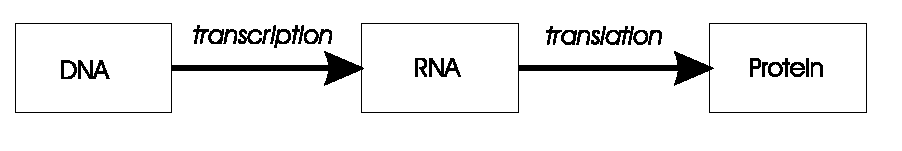 A central claim in molecular genetics: only one way flow
Genotype 	               Phenotype			
Genotype	               Phenotype 

Lamarckism (saying that acquired features can be inherited) is thus wrong!
20
Genetics:Mutation
Occasionally some of the genetic material changes very slightly during this process (replication error)
This means that the child might have genetic material information not inherited from either parent
This can be
catastrophic: offspring in not viable (most likely)
neutral: new feature not influences fitness 
advantageous: strong new feature occurs
Redundancy in the genetic code forms a good way of error checking
21
Motivation for evolutionary computing (1/2)
Nature has always served as a source of inspiration for engineers and scientists
The best problem solver known in nature is:
the (human) brain that created “the wheel, New York, wars and so on” (after Douglas Adams’ Hitch-Hikers Guide)
the evolution mechanism that created the human brain (after Darwin’s Origin of Species)
Answer 1  neurocomputing
Answer 2  evolutionary computing
22
Motivation for evolutionary computing (2/2)
Developing, analyzing, applying problem solving methods a.k.a. algorithms is a central theme in mathematics and computer science

Time for thorough problem analysis decreases

Complexity of problems to be solved increases

Consequence: ROBUST PROBLEM SOLVING technology needed
23
24
A.E. Eiben and J.E. Smith, Introduction to Evolutionary Computing 2014, Chapter 2
[Speaker Notes: evolutionary magic square solver]